Impact and BloodTrajectory 45
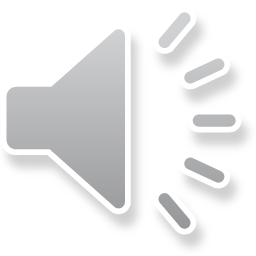 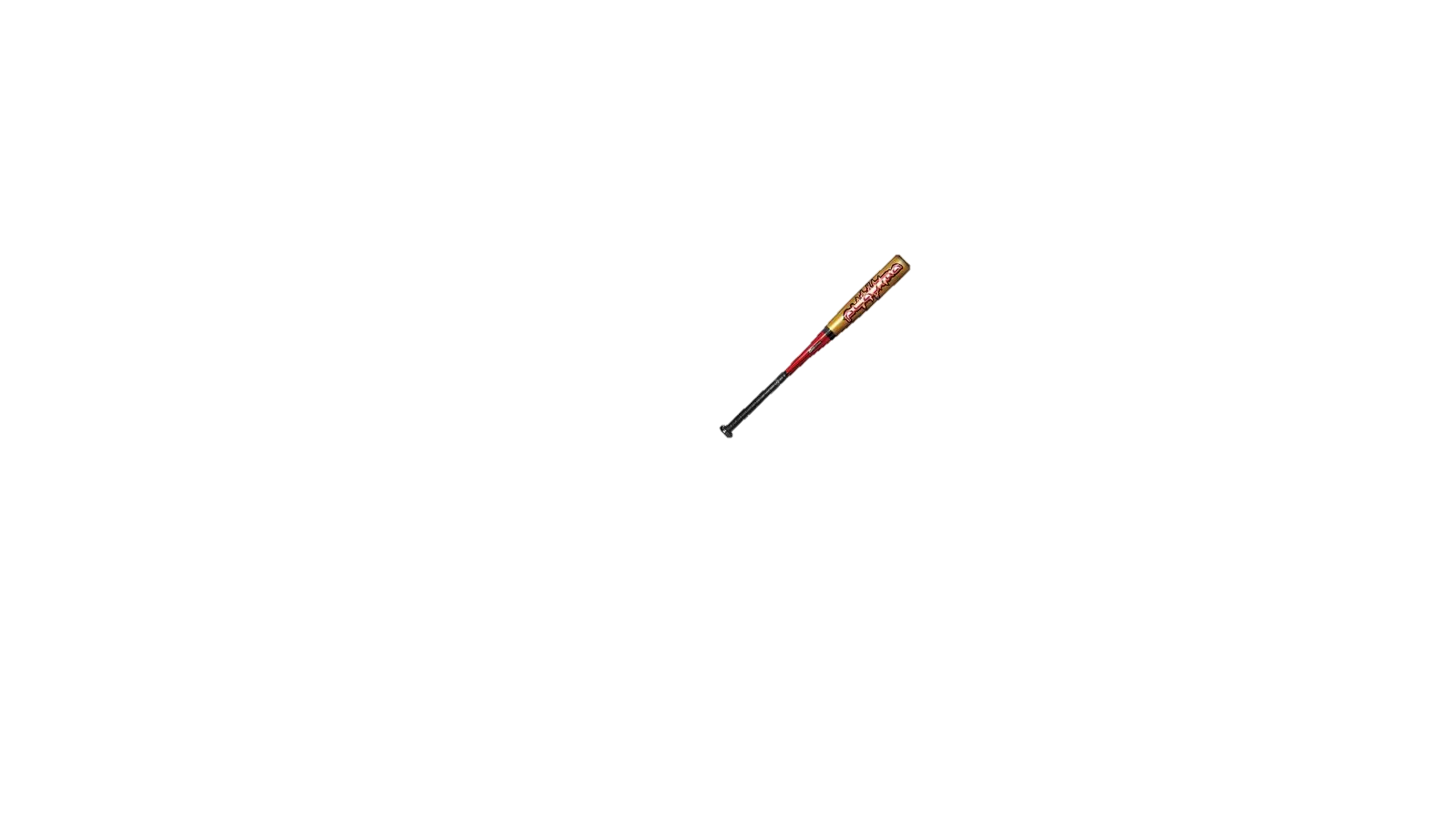 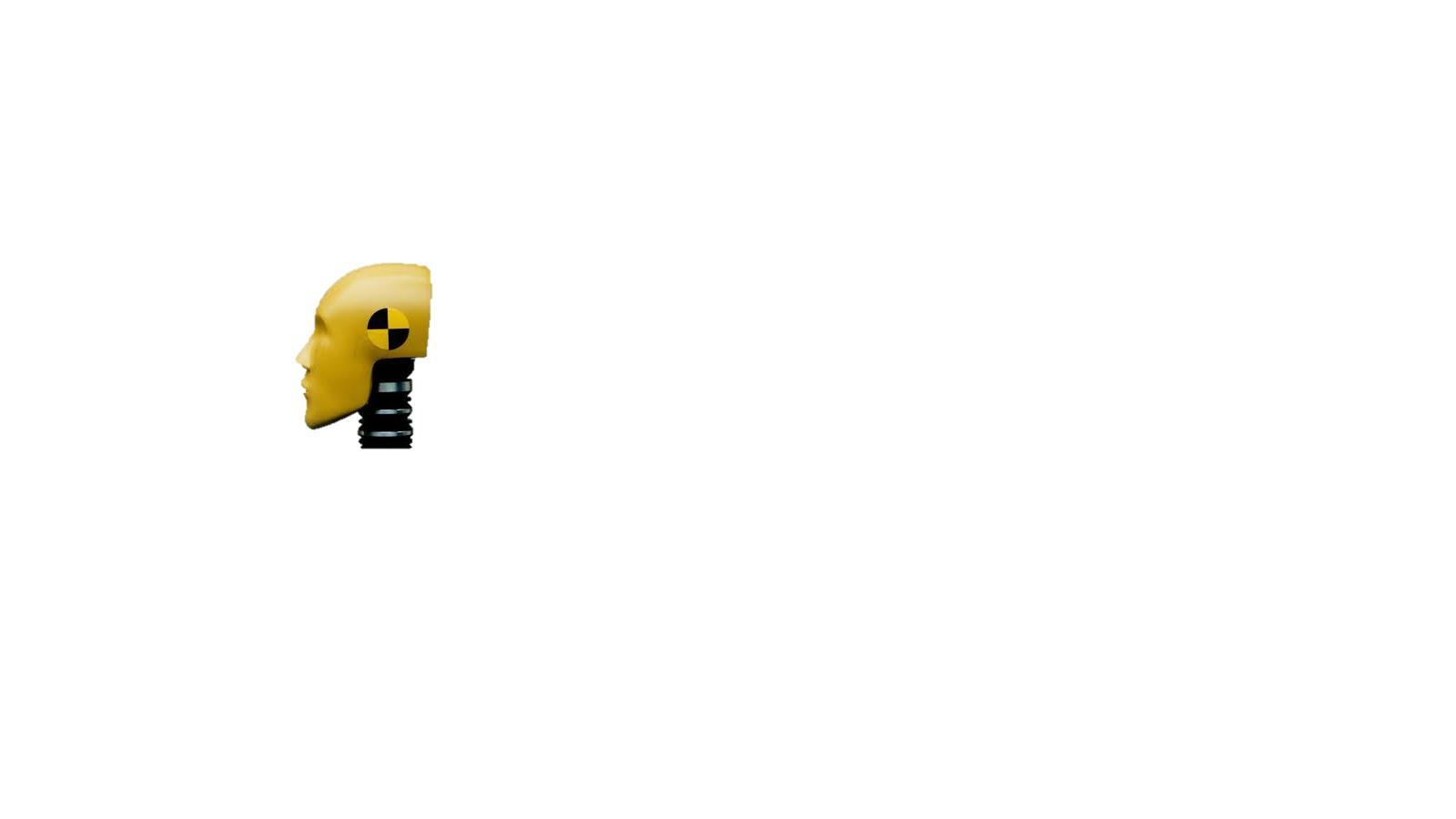 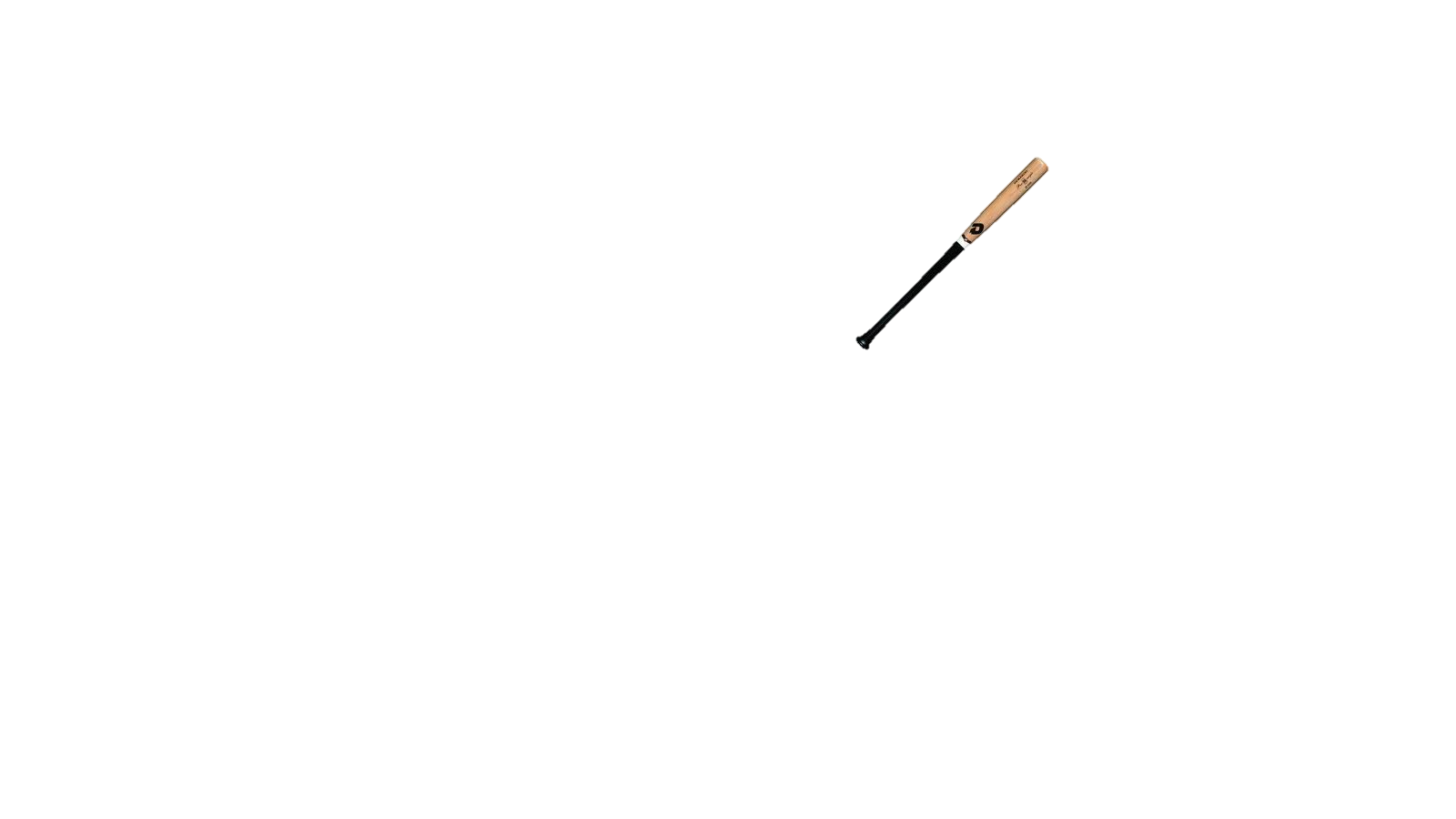 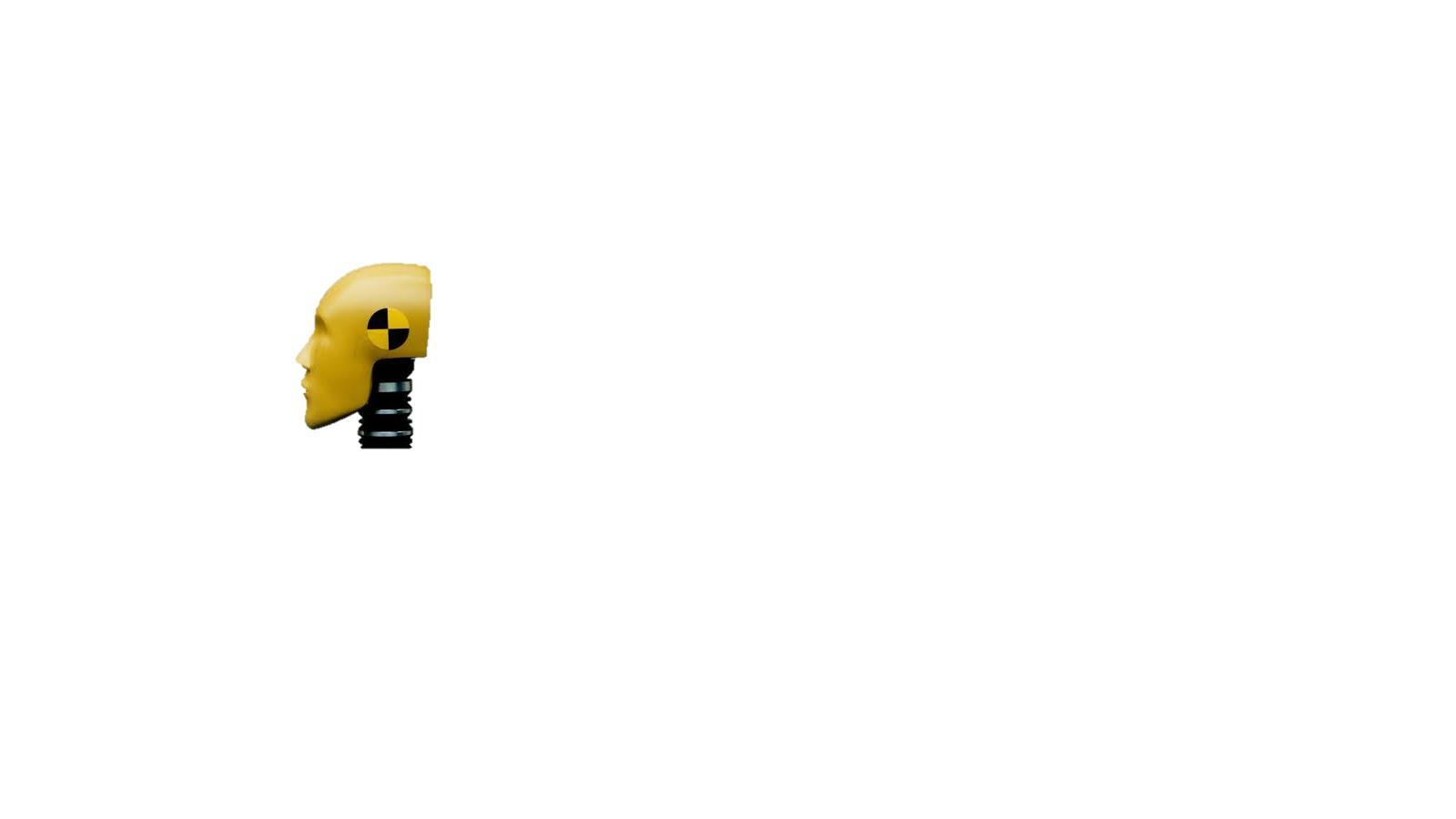 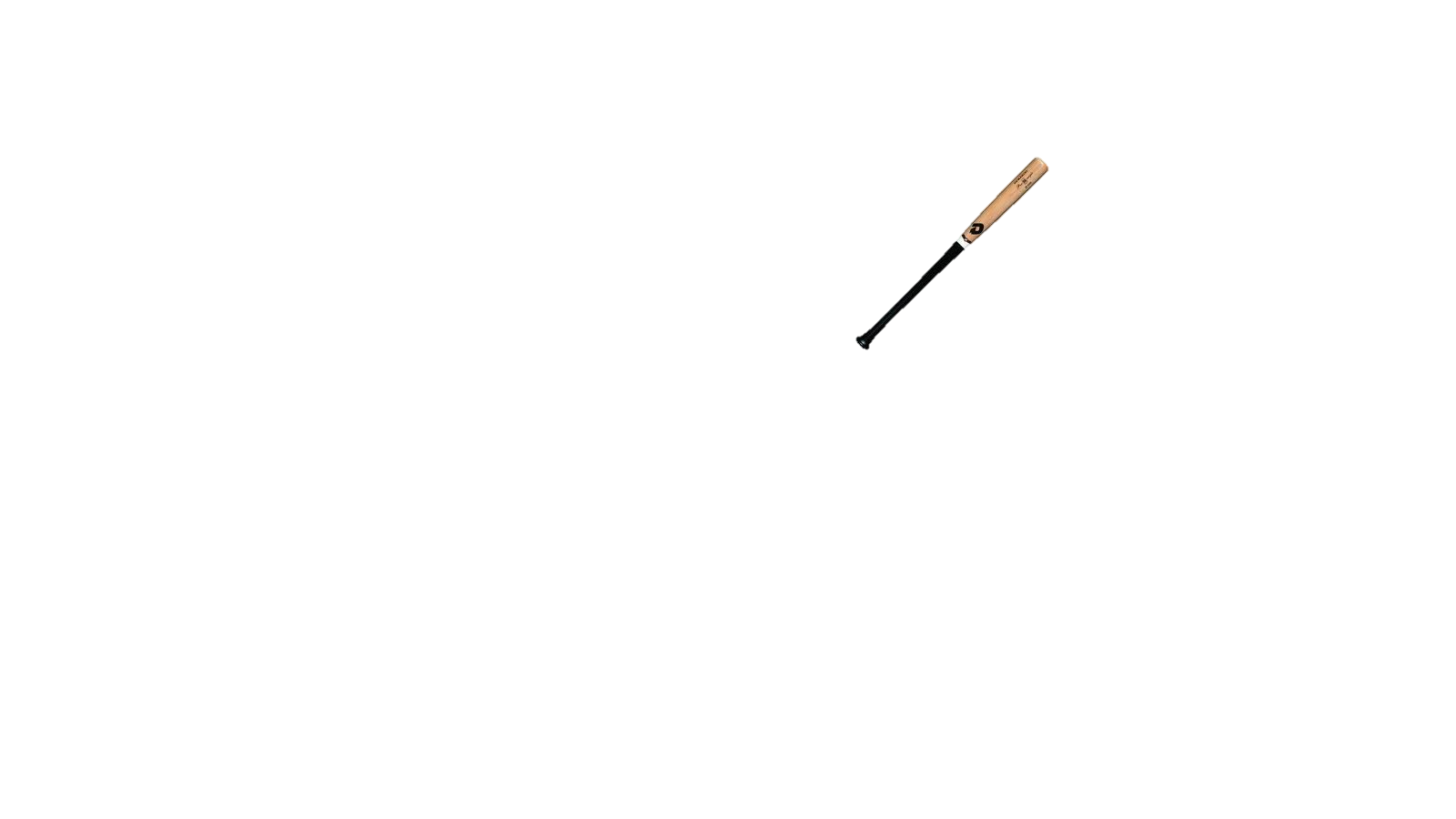 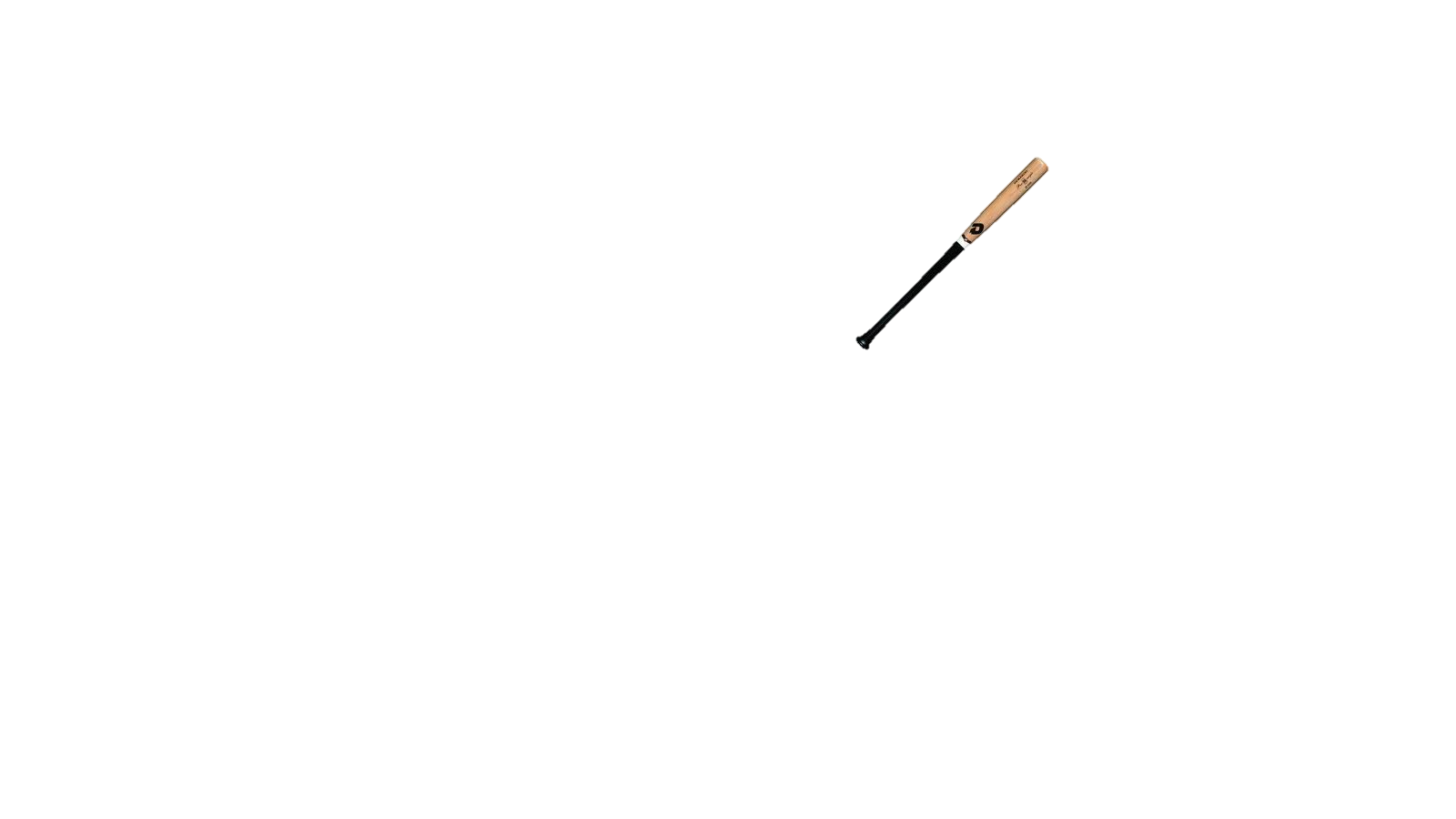 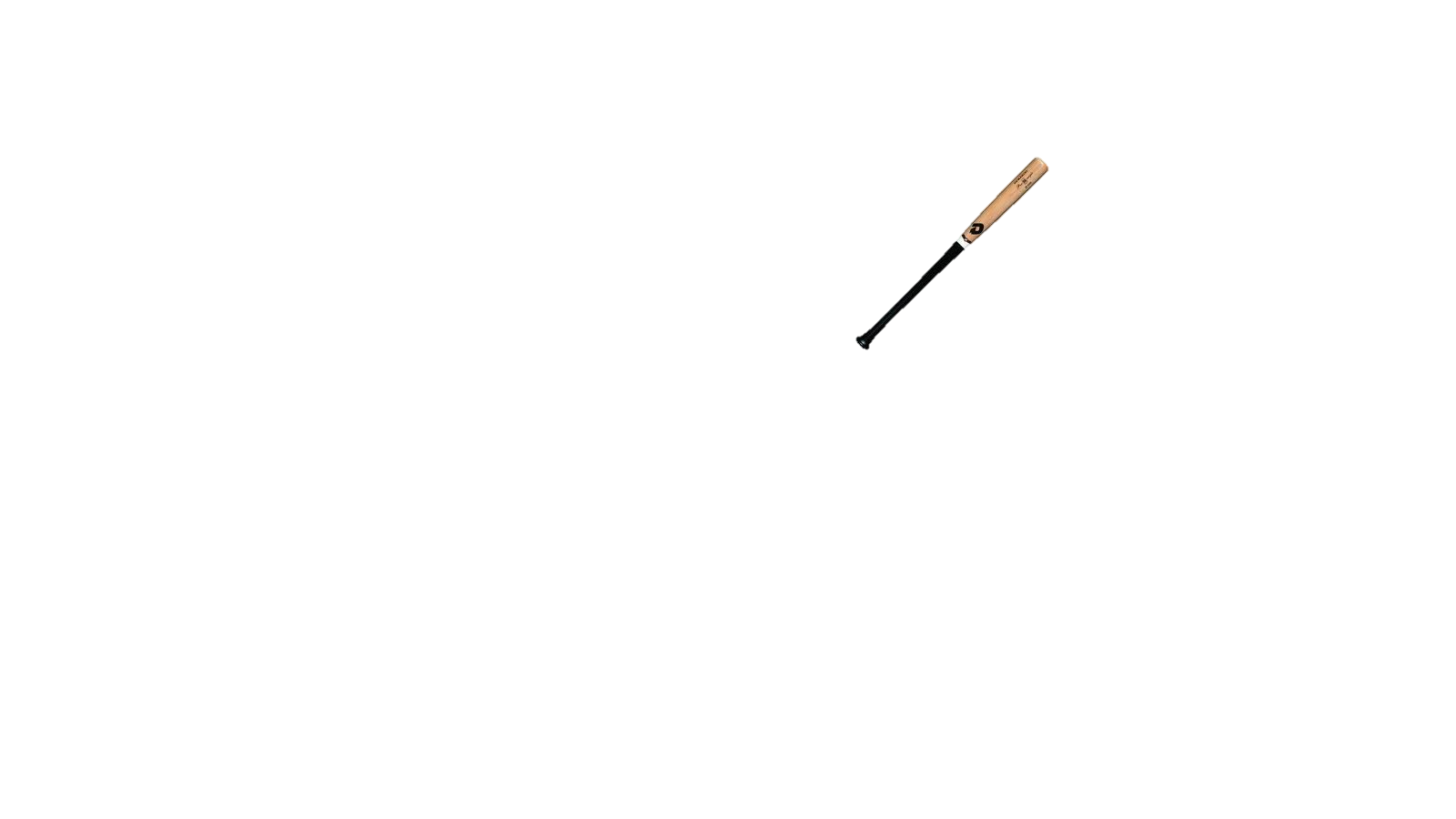 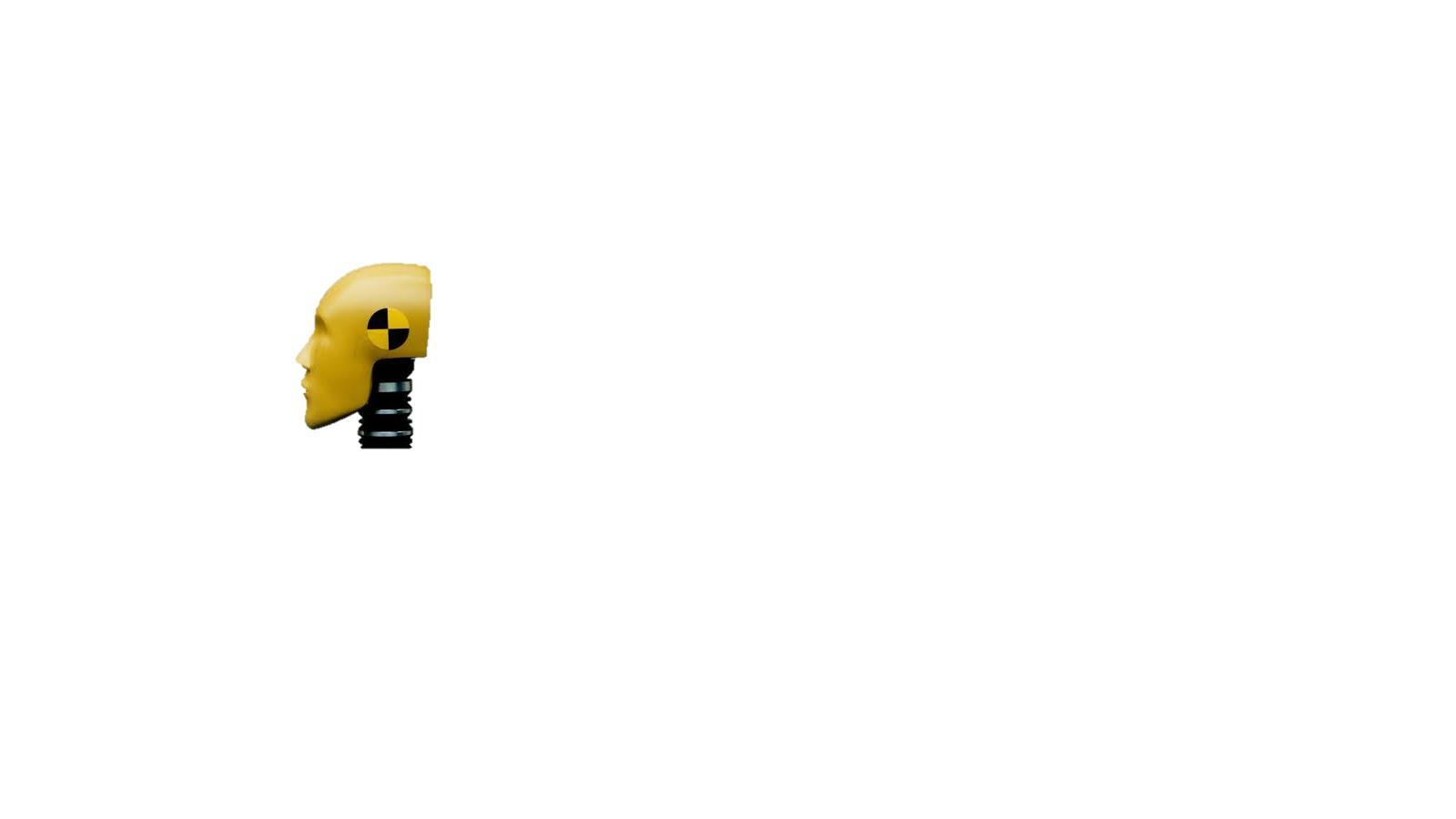 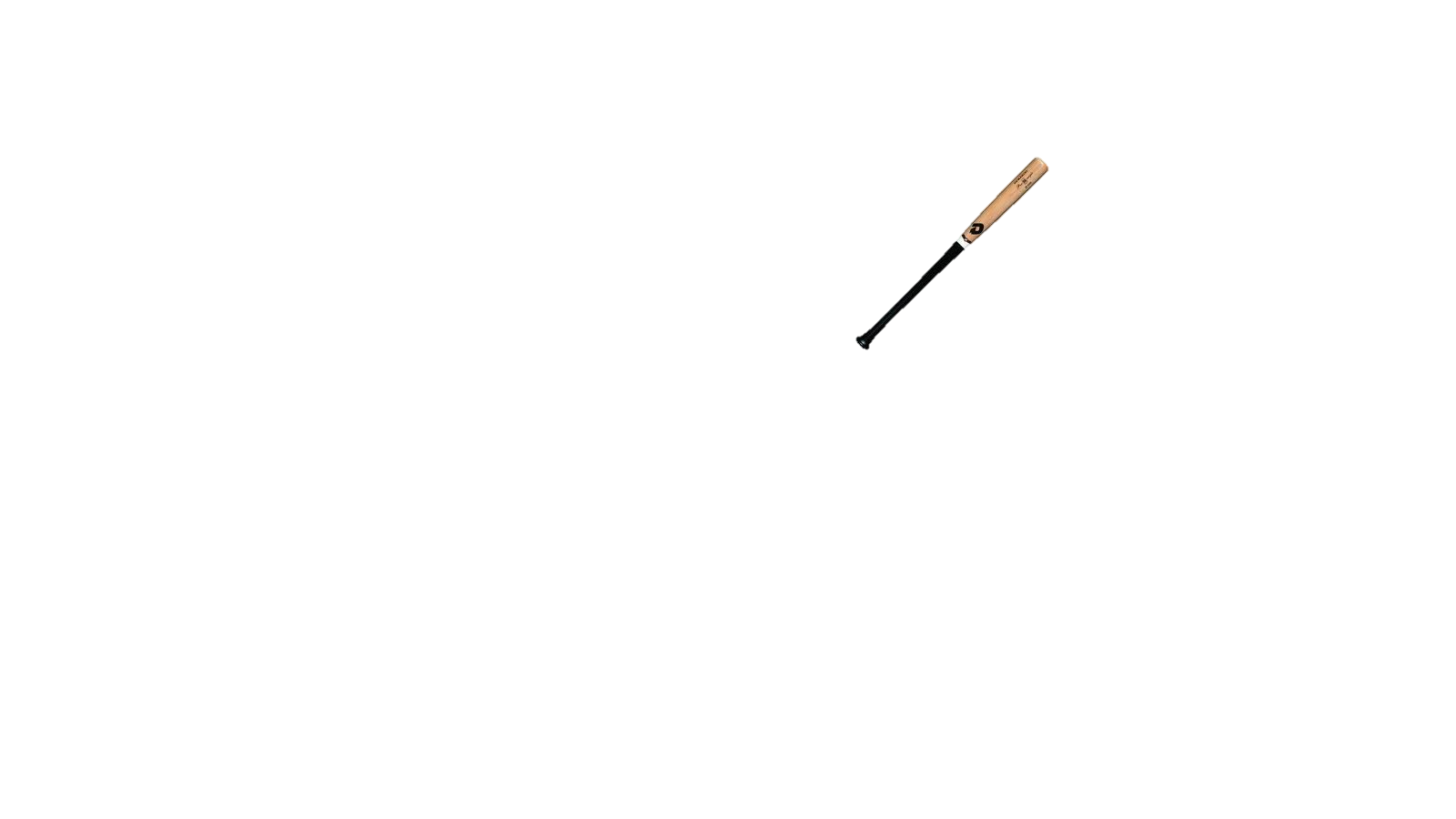 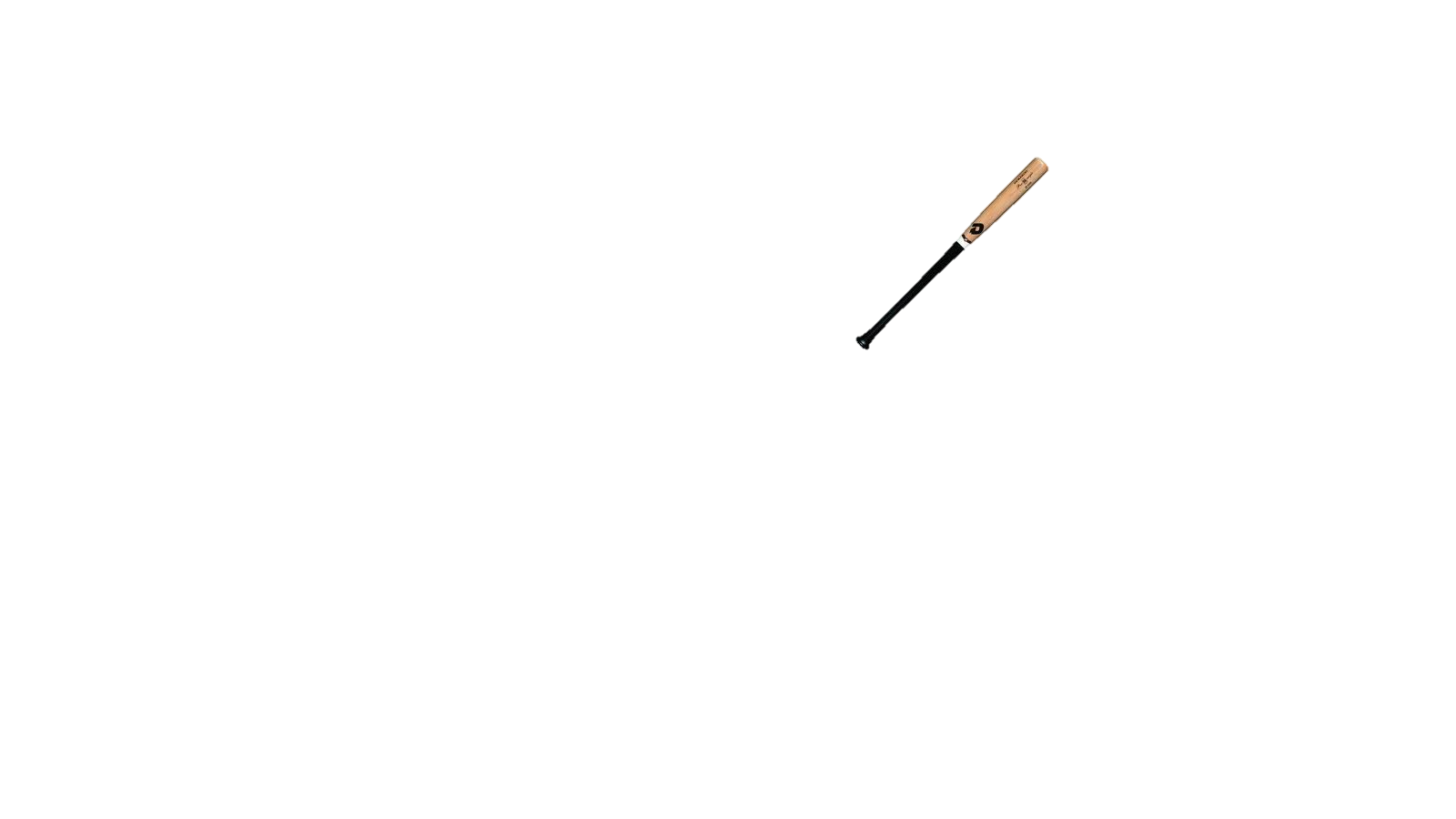 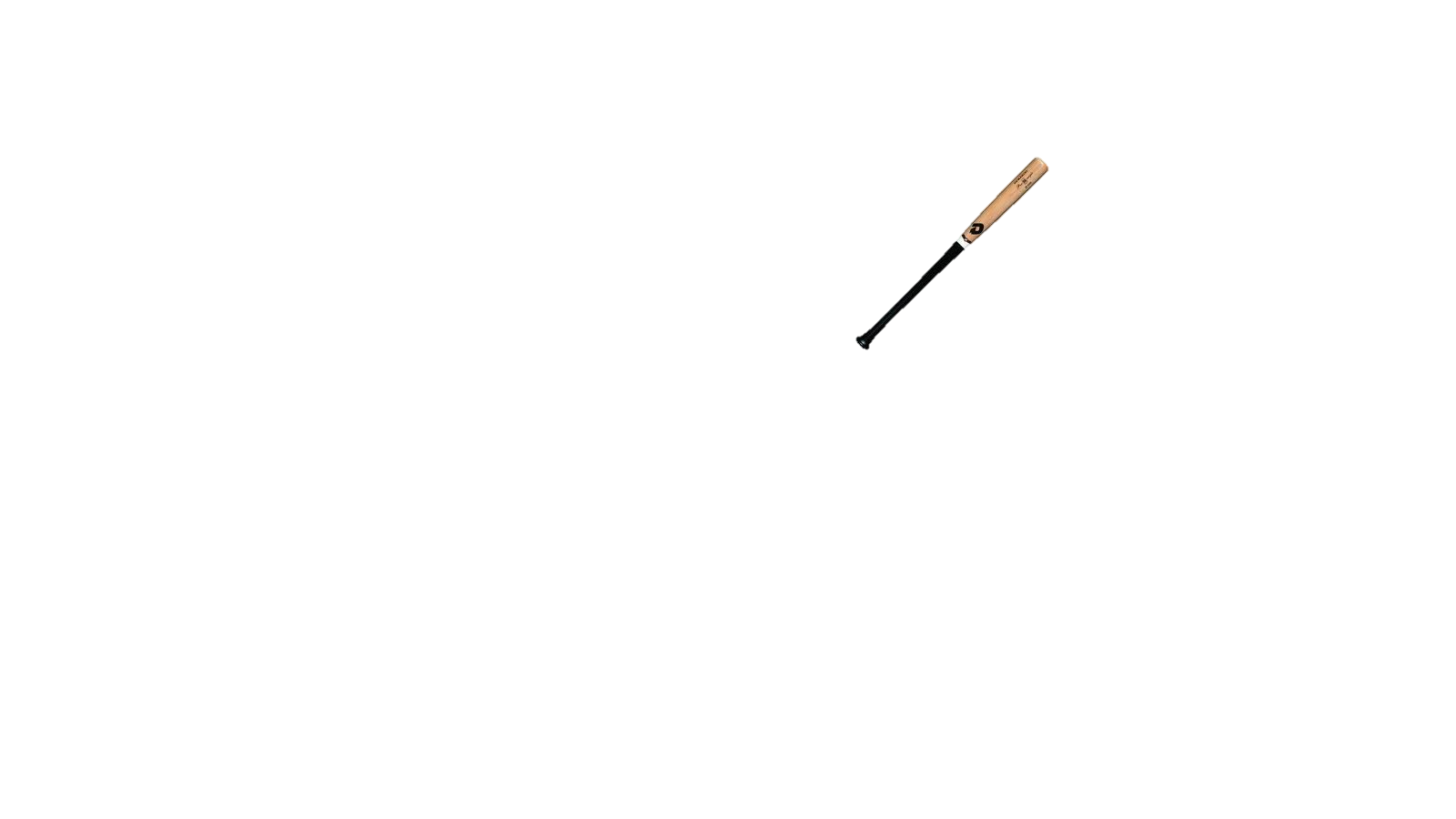 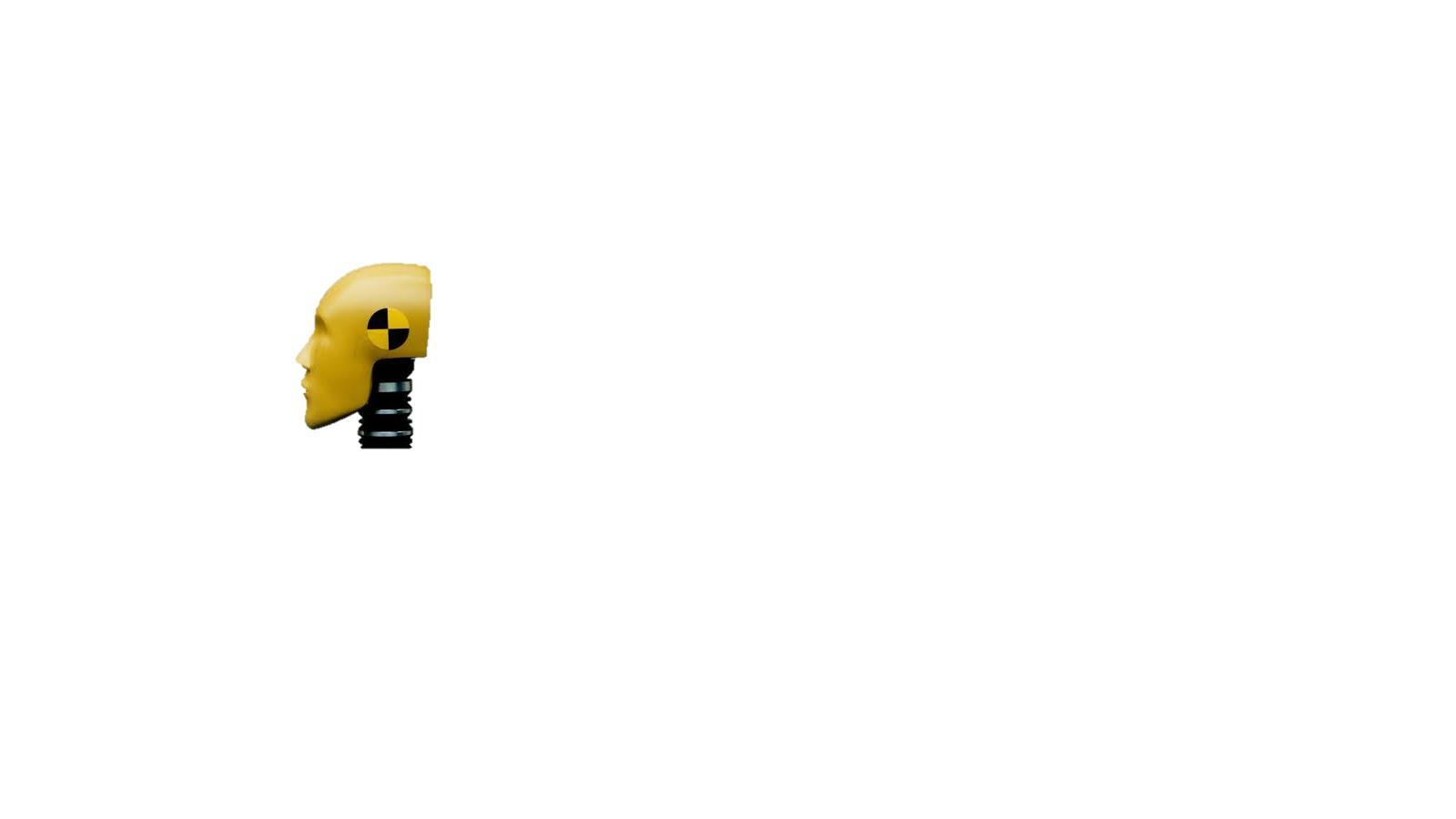 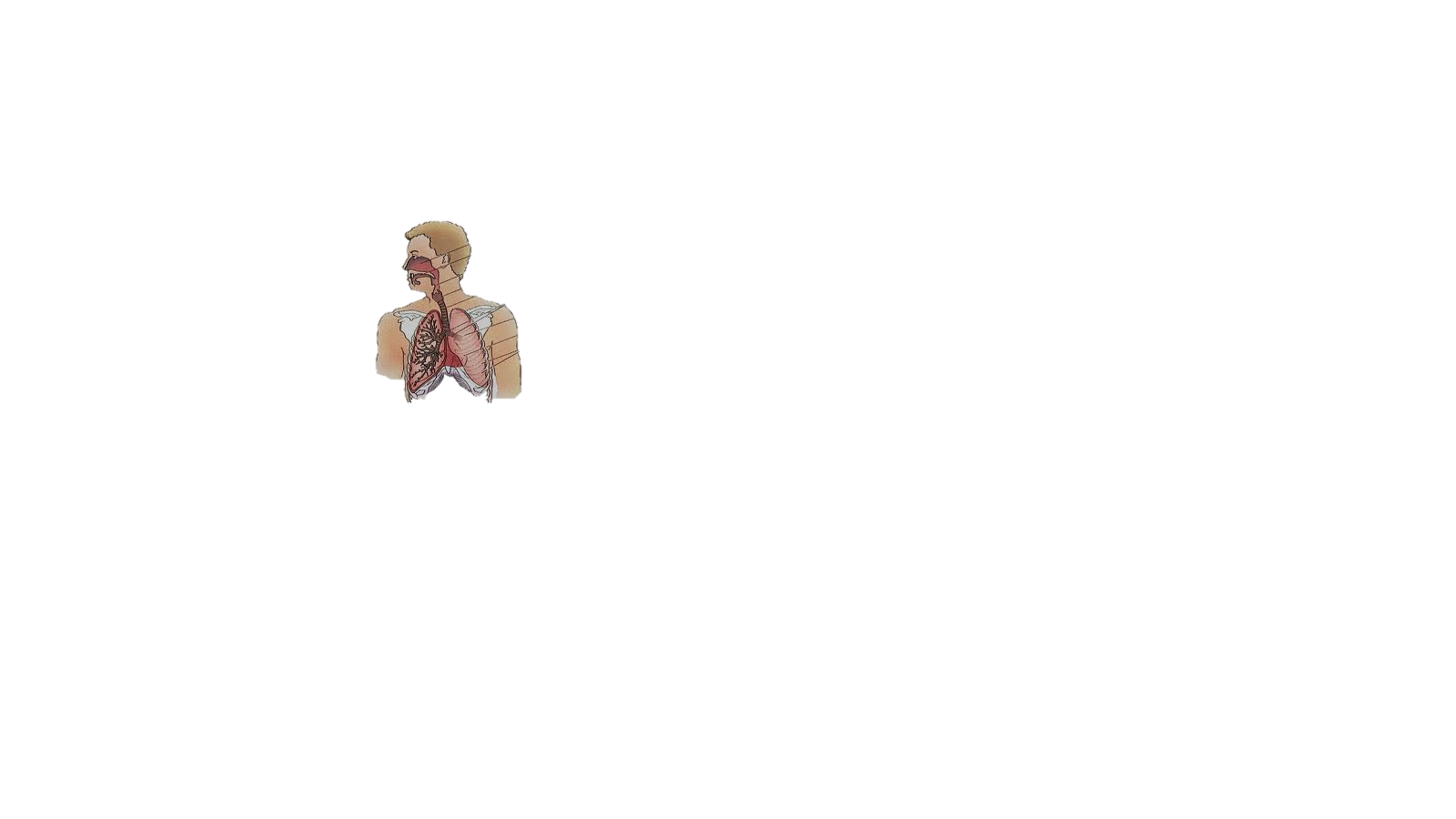 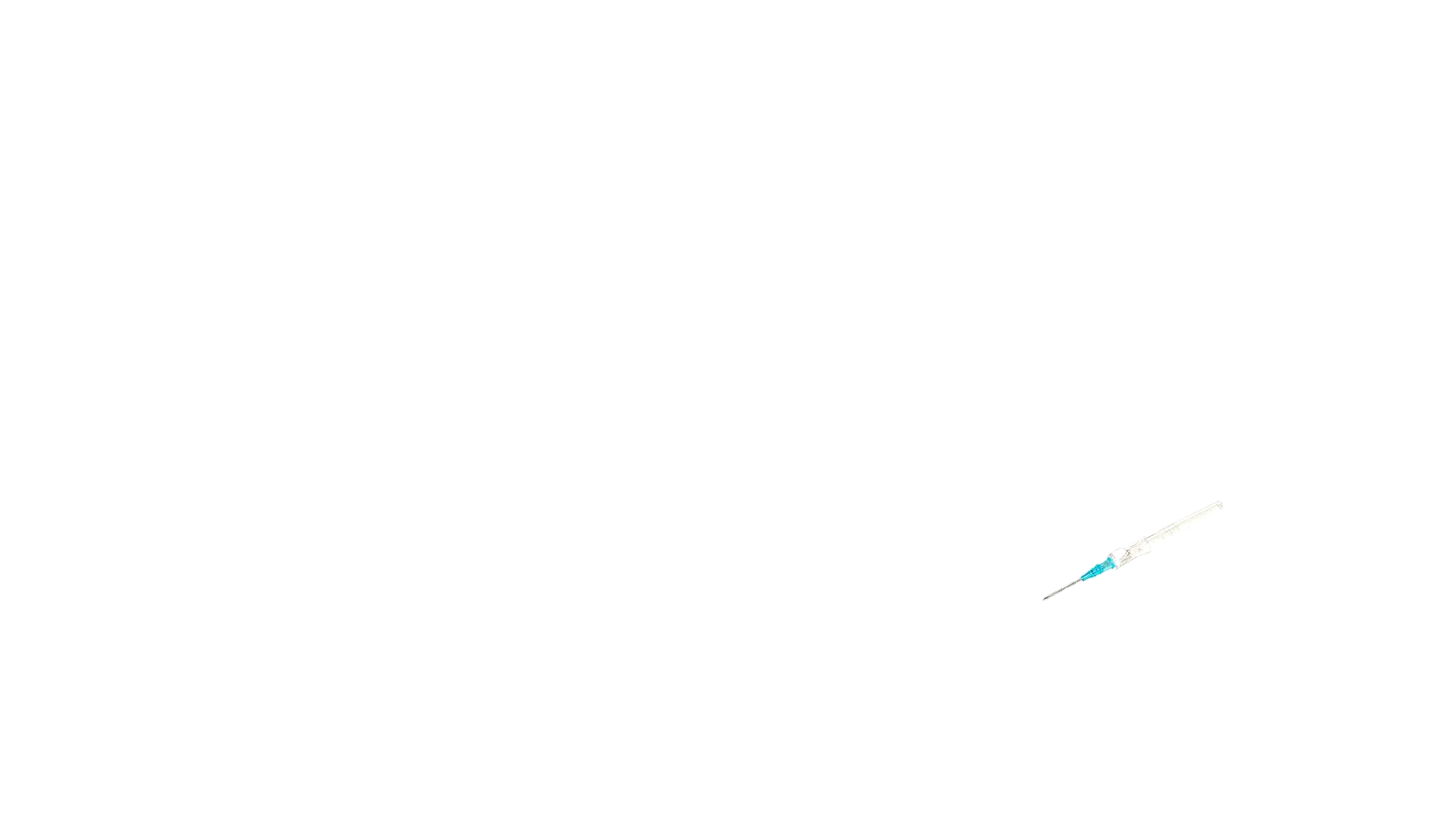 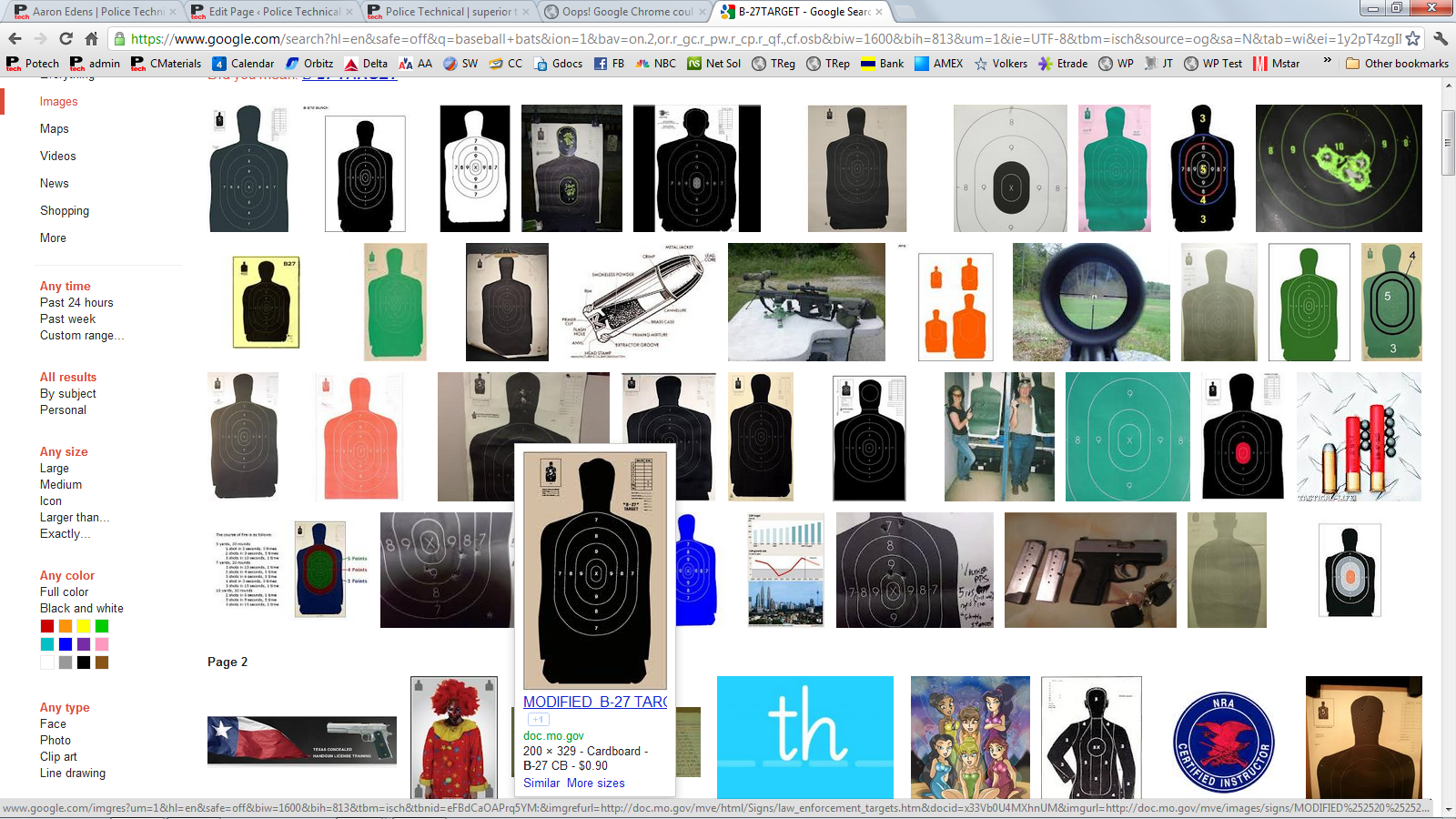 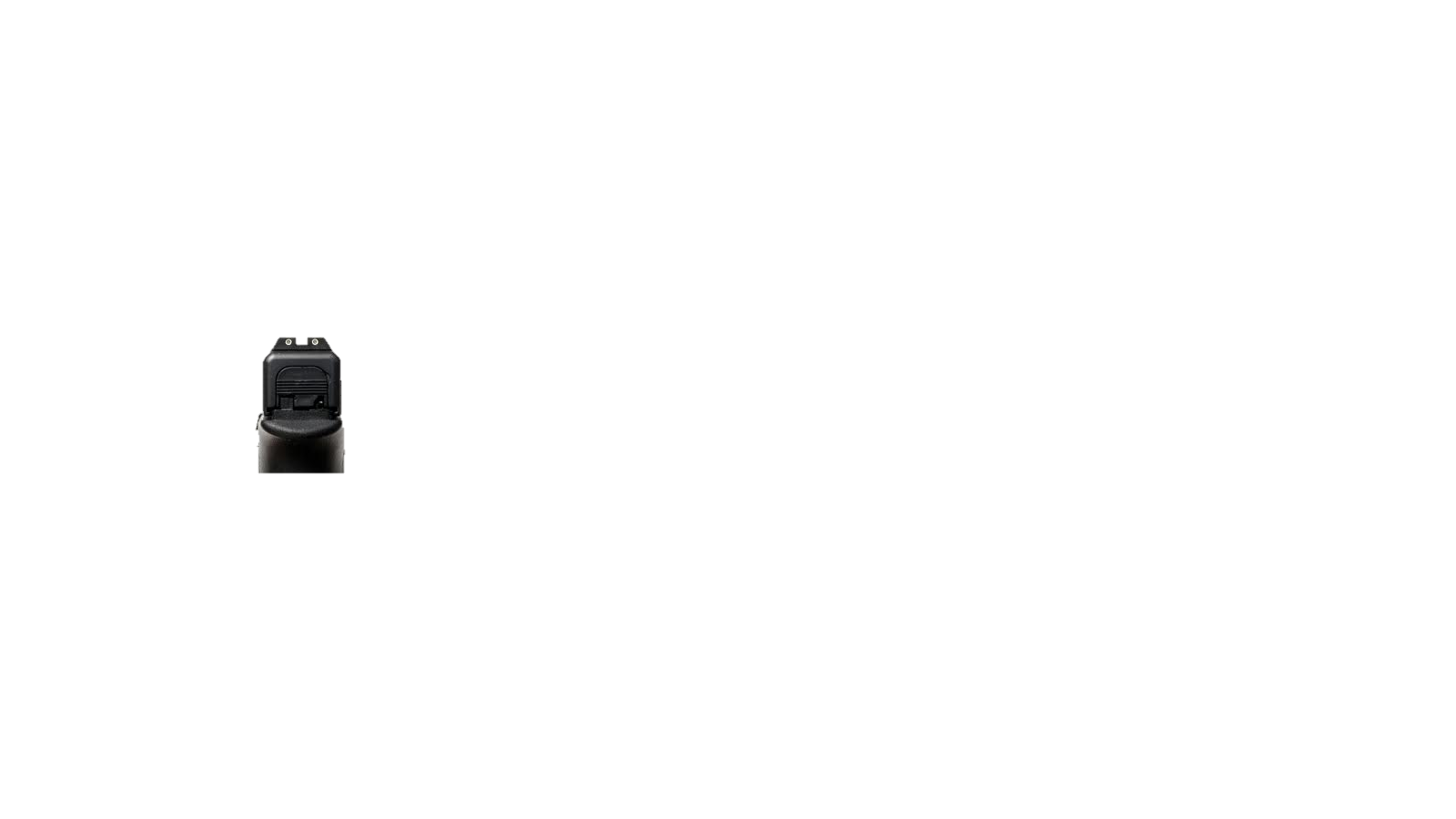 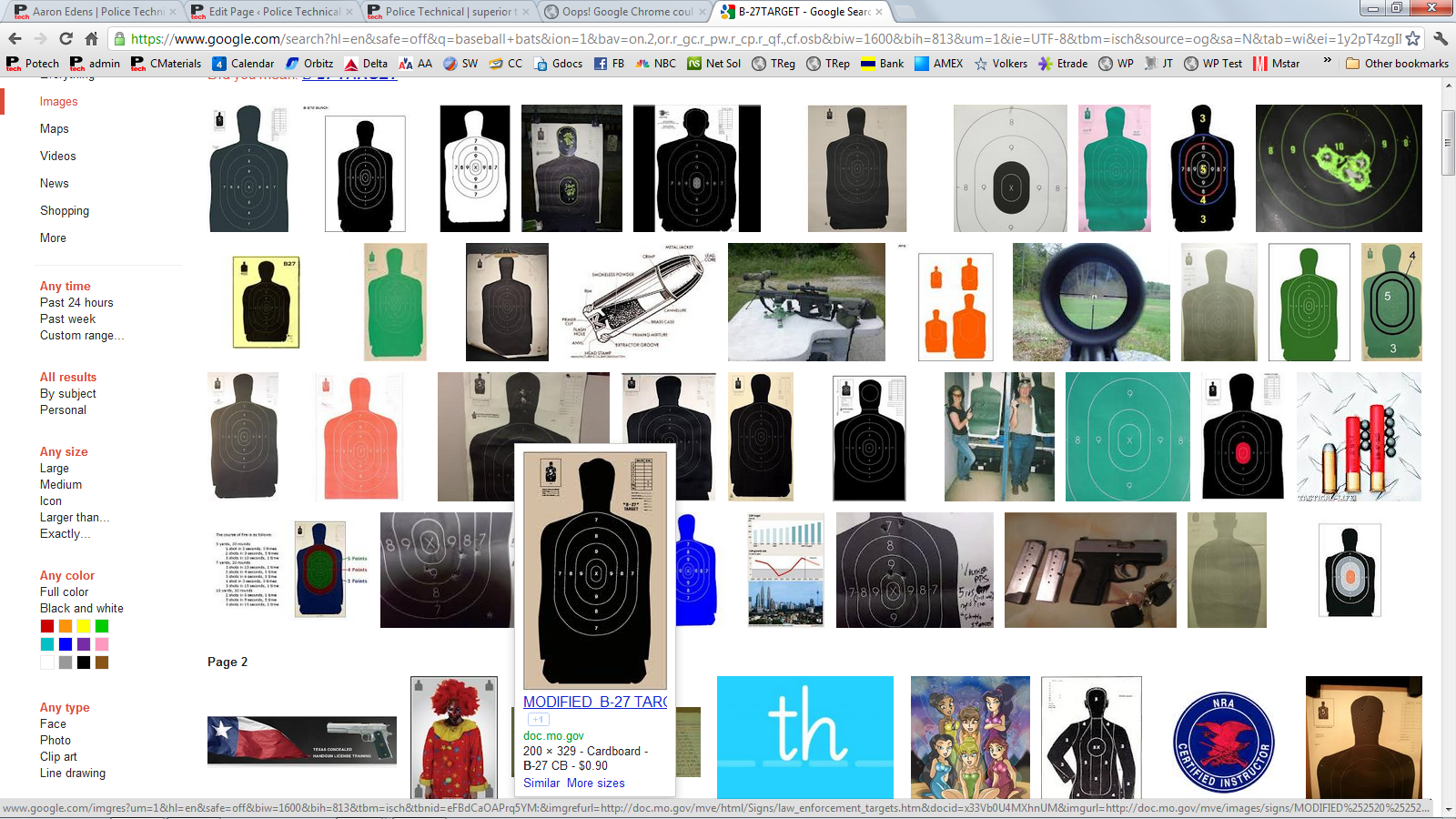